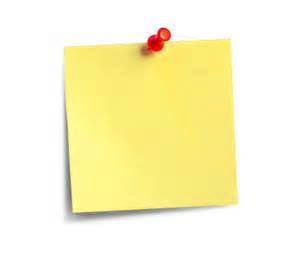 Annotation Reminders andModels
GENRE APPRENTICE
REMINDERS
You will need at least 5 annotations to land yourself in the B range.
If you want to aim for the A, you should have 8-10.

Remember to label your annotations 
Figurative: for figurative language/lit elements
Historical: where is true info incorporated into your piece?
Genre:  if you are writing a play excerpt, you’ll want to think about drama conventions like scenery, stage directions, lighting, etc. 
Remember to discuss significance; what does your figurative language/historical element/genre convention add to the story in terms of meaning or purpose?
Write in full sentences
Avoid language like, “This device shows that…” or “The imagery reveals that…”
Context
The Johnstown Flood occurred in May of 1889 when a local lake breached the walls of a dam following a storm.  The flood left 2200 people dead as waters tore through the town.  In this story, families are in court to try to hold responsible the company that operated the dam.
As I glanced around the courtroom, I couldn’t help but be reminded of the events that happened days prior.  The bare white walls, dark wooden frames, and piercing cries from sobbing families  helped to replay the horrific images, images I’ve been trying so hard to escape from, that were burned inside my head,.  Dreams of an empty town, a husk of its former self, littered with the debris of what used to stand there only moments before.  But, it wasn’t a dream.  I was there; I watched my home, my family, washed away by the raging waters as I stood on the hillside of the valley, helpless.  Soon enough, fantasies of my mother and my sisters were flooding my vision.  I tried to repress the tears that were slowly rolling down my face.
My Aunt Frieda dabbed at my eyes with the sleeve of her frayed shirt  and squeezed my hand.
GENRE/FIGURATIVE:
A description of the courtroom provides sight and sound imagery that helps to describe the setting of the story.  In the description, words such as “bare” and “dark” help to portray the courtroom as uninviting.  The imagery also reveals the mood of the story as gloomy, which suggests to the readers that the families are there for a solemn occasion.
HISTORICAL:
A majority of the victims of the Johnstown flood were of German or Welsh background.  The name “Frieda” was a common German name in the late 1800’s.  In addition, the description of her frayed shirt helps to portray the characters in the story as poor immigrants who are looked down upon in society, especially in the judicial system.